Now what???
Tips for a successful job search
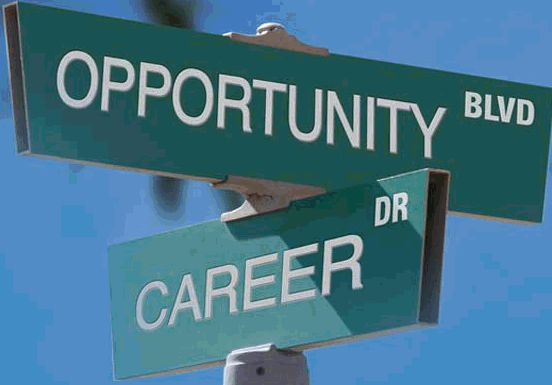 Module 1: Applying for a Position
How to start?
Work with Career Services on your campus
Identify job fairs, recruitment events – plan ahead of time
Reality check – what can you earn?
Online career assessments (Focus2 – newest online assessment)
Identify your interests, skills, values, personality
Candid Career – review video streams of professionals 
Interview Stream (“would you hire you”?)
Module 1: Applying for a Position
How to start??
Apply even if there is an experience requirement
Expand your horizons outside traditional healthcare settings
Use connections such as:  LinkedIn, Glassdoor, Corporate websites
Take control of your career path – network!
Attend area HIM meetings (HAHIMA, AHIMA, HIMSS)
Module 1: Applying for a Position
How to start??
Take your certification exam within a couple of months of graduation or earlier if you are ready. The longer you wait…the more you forget!
Benefits of certification
Positions you as a leader and role model in HIIM
Solid potential for advancement in career
Opens the door to more opportunities
Associated with AHIMA’s long-standing reputation of integrity and excellence
Connect with a strong network of AHIMA-certified peers
Become an AHIMA member ASAP
Module 1: Applying for a Position
What to consider…
Corporate culture
Commute
Visibility (do you really want to work from home?)
Relocating
Social media presence (LinkedIn)
Module 1: Applying for a Position
The Pitfalls…
Watch your greetings
Focus on professionalism. 
May want a personal and professional line.
Email addresses…partygirl18@ should be re-considered
Make sure your references are aware and prepared
Module 2: Gather your Resources…
What to Consider…
Perfect your resume…you will need to tweak it for multiple opportunities
Notify References 
Portfolio polished
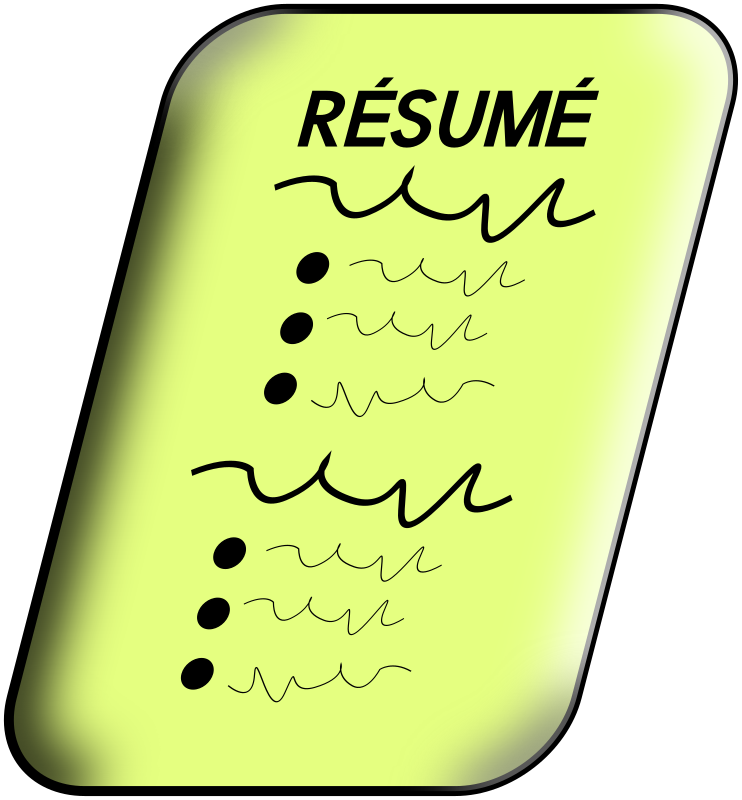 Module 2: Gather your Resources…
The Pitfalls…
Incorrect contact information 
Not doing your homework on the company or job description
Job seeker information not updated
Typos and incorrect spelling. Autocorrect might be incorrect.
Module 3: Interviewing
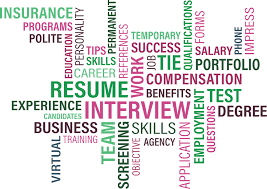 What to Consider…
Understanding the different interview strategies…Don’t get caught off guard
Multiple phases often beginning with a phone/Skype screen
If it is video, consider the environment
Progress to an on-site all day interview 
Coding position – may include testing – be prepared
How do you demonstrate value?
Be punctual
Don’t forget to send thank you notes or emails
Above all – be CONFIDENT
Module 3: Interviewing
The Pitfalls
Be prepared to take the call. If you can’t, your greeting should be professional.
Brush up on your professional etiquette…you may be going to lunch or dinner! They will continue to evaluate.
Don’t let your professional demeanor slip. You may “find” yourself in the break room with someone who is approaching you in an informal manner. Be aware this may have been choreographed and intentional.
Module 3: Interviewing
The Pitfalls
What if the interview is in a hotel room?
Too risky!!! Suggest an alternate location or modality
Trust your instincts
Develop your environmental awareness
If you are in a lunch or dinner situation
A good rule of thumb is, “Do not order alcohol”
Don’t get lulled into a false sense of informality. You are sill in an interview even if it is in a restaurant.
Tips for after the interview
Make sure you send a thank you. A handwritten note is extremely impactful. The email thank you is also a good substitute.
Follow up…When do you think you will make the decision? Who should I follow up with? Would they prefer a phone call or email inquiry?
Check your clutter and junk to make sure it didn’t go to a different inbox.
Follow all deadlines and instructions and provide information as quickly as possible.
Module 4: Offer Negotiation
What to Consider…
Travel time
Be early give yourself plenty of time to gather yourself
Are they willing to train?
Is there mobility throughout the organization, in case you outgrow where you are?
Don’t be afraid to negotiate – don’t sell yourself short!
Make sure you know what the offer entails…
Start date
Vacation
Module 4: Offer Negotiation
The Pitfalls…
Do your homework before you detail a number. Look at your first couple of years out of school as an internship. You are still learning. Don’t negotiate yourself out of a job.
There are more things than $$ that you might want to negotiate (parking, schedule flexibility, vacation, start date)
Module 5: How to approach my career?
Take Initiative
Get comfortable with being uncomfortable
Position yourself to learn new things
Take control of your career path
Get involved with your local, state, national associations
Develop your Board
Stay connected to the industry through volunteering and involvement
Module 5: How to approach my career?
Identify your “Dream” job and work toward it. 
Be accountable
Show up on time. Turn your work in on time
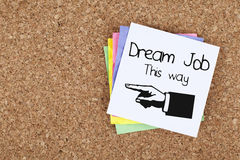 Module 5: How to approach my career?
The Pitfalls…
It is a small industry. Very little room to hide if you make a bad decision.